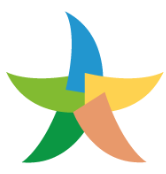 MINISTERO DELL’AMBIENTE
E DELLA TUTELA DEL TERRITORIO E DEL MARE
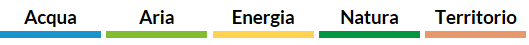 L’informazione statistica ufficiale a supporto delle politiche di sviluppo sostenibile
FORUM PA – 24 Maggio 2017
Attuare l’Agenda 2030 in Italia: informazione statistica e collaborazione istituzionale nella Strategia Nazionale per lo Sviluppo Sostenibile"
Giovanni Brunelli
Direzione generale per lo sviluppo sostenibile, per il danno ambientale e per i rapporti con l'Unione europea e gli organismi internazionali (SVI)
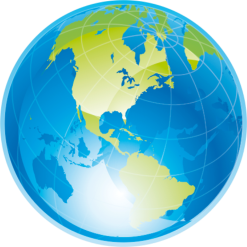 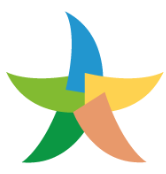 MINISTERO DELL’AMBIENTE
E DELLA TUTELA DEL TERRITORIO E DEL MARE
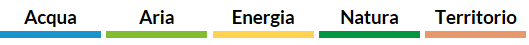 La Strategia Nazionale per lo Sviluppo Sostenibile (SNSvS)
Premesse 
La definizione della Strategia Nazionale per lo Sviluppo Sostenibile prende le mosse dall’art. 3 della Legge 221/2015 – sua definizione e aggiornamento triennale da parte del Governo su iniziativa MATTM, sentito il parere della Conferenza Stato Regioni
La struttura e i contenuti della SNSvS intendono rispondere all’art 2 del Dlgs 128/2010 e del Dlgs 152/2006 s.m.i -  sistema obiettivi/indicatori SNSvS come quadro di riferimento nazionale per i processi di  pianificazione,  programmazione  e  valutazione di  tipo  settoriale  e  territoriale
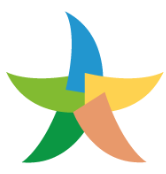 MINISTERO DELL’AMBIENTE
E DELLA TUTELA DEL TERRITORIO E DEL MARE
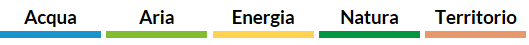 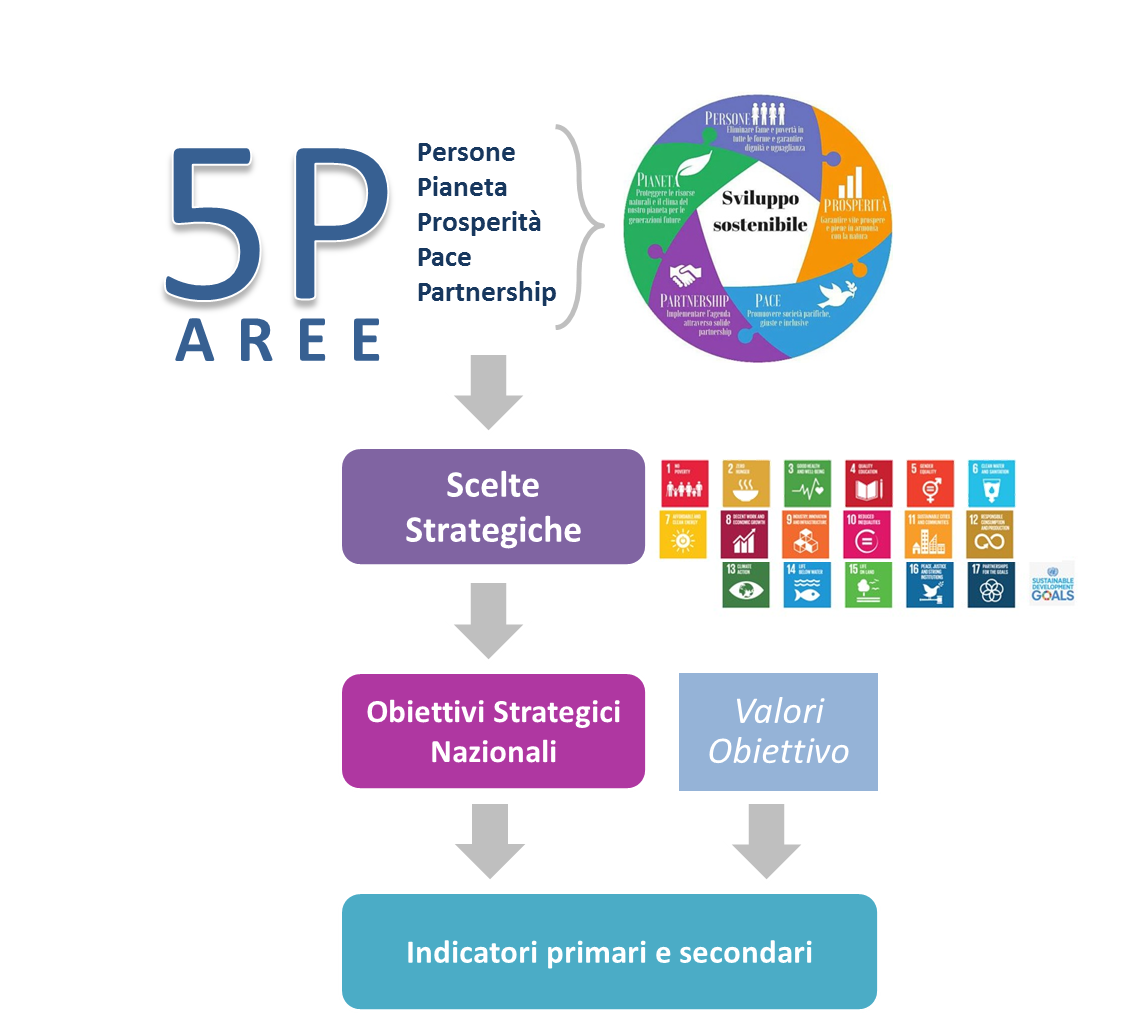 SNSvS e Agenda 2030
Integrazione

Universalità

Inclusione

Trasformazione
La SNSvS rappresenta la declinazione a livello nazionale dell’Agenda 2030 delle Nazioni Unite, di cui fa propri i 4 principi guida:
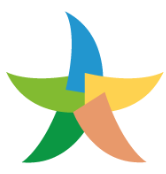 MINISTERO DELL’AMBIENTE
E DELLA TUTELA DEL TERRITORIO E DEL MARE
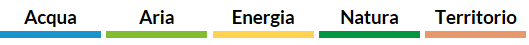 La proposta di sistema di monitoraggio e valutazione della SNSvS*
Il sistema è stato impostato nell’ambito della SNSvS, ma la sua compiuta definizione si produrrà in fase di attuazione: è necessario radicare il processo di collaborazione istituzionale avviato in fase di definizione e potenziarlo (attivazione di sinergie e collaborazioni stabili con i soggetti detentori dei dati)
Valori Obiettivo
Obiettivi Strategici Nazionali
Indicatori primari
Rappresentano il grado di raggiungimento del valore obiettivo (associazione diretta)
Scelte strategiche
Indicatori secondari
Descrivono i diversi aspetti da monitorare che ciascun obiettivo contiene (dimensioni dell’obiettivo)
Fonti diverse: IAEG-SDGs; BES; Accordo di Partenariato 2014/2020; altri ISTAT; ISPRA, Amministrazioni coinvolte
Gli indicatori IAEG/Istat rappresentano e rappresenteranno una delle fonti principali, ma non esaustive della SNSvS (peculiarità degli obiettivi nazionali cfr SDGs)
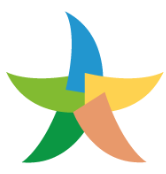 MINISTERO DELL’AMBIENTE
E DELLA TUTELA DEL TERRITORIO E DEL MARE
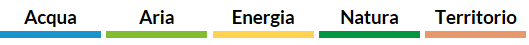 La proposta di sistema di monitoraggio e valutazione della SNSvS**
La SNSvS si attua tramite i piani e programmi attivi e da attivare a livello nazionale. Costituisce uno strumento di indirizzo per le policy nazionali. Il sistema di monitoraggio deve dunque consentire sia di verificare il raggiungimento degli obiettivi di sostenibilità che di valutare il contributo delle policy a tale raggiungimento.
Nella loro versione definitiva, gli indicatori primari e secondari saranno ascrivibili a due categorie:
Sono il principale strumento di verifica del grado di raggiungimento complessivo degli obiettivi di sostenibilità e dei relativi valori obiettivo  (a volte tempi di popolamento lunghi: triennali od oltre)
Indicatori di contesto
Restituiscono il modo in cui le politiche contribuiscono all’attuazione dell’obiettivo di riferimento, rispondendo in tempi a volte più brevi dell’indicatore di contesto. Sono funzionali al processo di valutazione dello stato di attuazione della SNSvS e della coerenza delle policy con gli obiettivi posti
Indicatori di policy
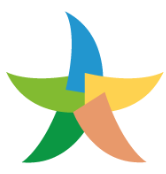 MINISTERO DELL’AMBIENTE
E DELLA TUTELA DEL TERRITORIO E DEL MARE
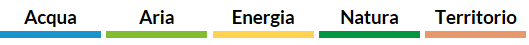 La proposta di sistema di monitoraggio e valutazione della SNSvS: reporting
Rapporti di monitoraggio periodici con duplice finalità:
informare  circa  il  raggiungimento  degli obiettivi  di  sostenibilità  e  valutare  l’efficacia dell’attuazione  della  SNSvS  a  livello  nazionale  ed, eventualmente, subnazionale;
dar  conto  del  percorso  di  attuazione dell’Agenda 2030 in Italia, in termini di contributo dell’attuazione della SNSvS al raggiungimento degli SDGs a livello globale (rapporti presso High Level Political Forum delle Nazioni Unite)
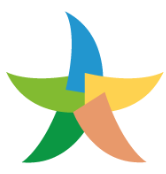 MINISTERO DELL’AMBIENTE
E DELLA TUTELA DEL TERRITORIO E DEL MARE
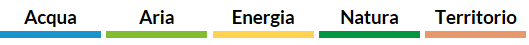 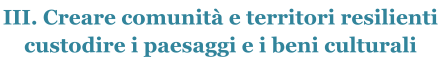 Scelta Strategica
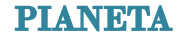 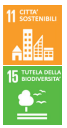 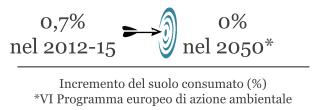 Obiettivo strategico
II.2 Arrestare il consumo del suolo e combattere la desertificazione
V.O.
SDGs correlati
Consumo di suolo pro capite nelle aree urbane
Dinamica delle aree densamente edificate in rapporto alla popolazione
% di crescita del consumo di suolo
ISTAT
ISTAT 
IAEG
ISPRA
Indicatore primario
Superficie forestale boscata percorsa dal fuoco
Indice di urbanizzazione delle aree sottoposte a vincolo paesaggistico
ISTAT
Accordo di partenariato 2014/2020
ISTAT
BES
Indicatori secondari
ISTAT
Accordo di partenariato 2014/2020
Superficie forestale oggetto di gestione sostenibile
Erosione dello spazio rurale da dispersione urbana (urban sprawl)
ISTAT
BES
dimensioni
obiettivo
CONSUMO DI SUOLO
DESERTIFICAZIONE
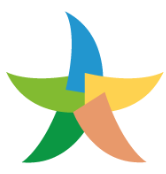 MINISTERO DELL’AMBIENTE
E DELLA TUTELA DEL TERRITORIO E DEL MARE
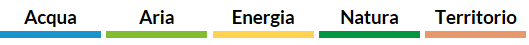 Collaborazione MATTM - ISTAT
Protocollo - Aprile 2017
Finalità: proseguire la  collaborazione  tra il MATTM e  l’Istat  avviata  nel 2014, al fine di sviluppare la condivisione delle conoscenze tecnico-scientifiche e lo scambio di dati  e  informazioni  funzionali  alla  realizzazione  di  statistiche,  conti  e  analisi  ambientali, nell’ambito delle rispettive competenze tecniche e istituzionali.
Tematiche  di  interesse  comune  nell’ambito  dell’Unione  europea  e  internazionale  (Nuova Agenda  2030  per  lo  Sviluppo  Sostenibile-misurazione  degli  obiettivi  (SDGs);  cambiamenti climatici; indicatori ambientali e biodiversità);
tematiche di ricerca prioritarie
(tra altre…)
Indicatori  per  il  monitoraggio  e  la  valutazione  degli  aspetti  ambientali  delle  politiche  di sviluppo;
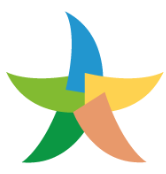 MINISTERO DELL’AMBIENTE
E DELLA TUTELA DEL TERRITORIO E DEL MARE
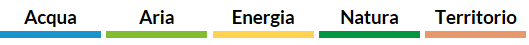 Collaborazione MATTM - Istat
Tavolo tematico Benessere e sostenibilità
Attivazione di sinergie finalizzate all’ampliamento del nucleo indicatori BES dal punto di vista ambientale ed ecologico
Rafforzamento della relazione attiva con il sistema di monitoraggio della SNSvS (a oggi quasi tutti i BES sono stati inseriti come indicatori primari o secondari)
Condivisione degli sforzi verso la scalabilità degli indicatori e la loro utilizzabilità anche ai fini della declinazione regionale e locale dell’Agenda 2030
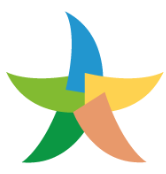 MINISTERO DELL’AMBIENTE
E DELLA TUTELA DEL TERRITORIO E DEL MARE
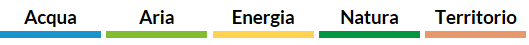 grazie per l’attenzione
Brunelli.Giovanni@minambiente.it